Promoting Student Success
An Inside Higher Ed webcast
Tuesday, June 5
2 p.m. Eastern
Presenter
Scott Jaschik, editor, Inside Higher Ed scott.jaschik@insidehighered.com
The Easy Way (to Not Make a Difference)
Recruit only top students.
Assume all students are alike.
Use simplistic measures.
Interconnectedness
--Dan Leap / iStock
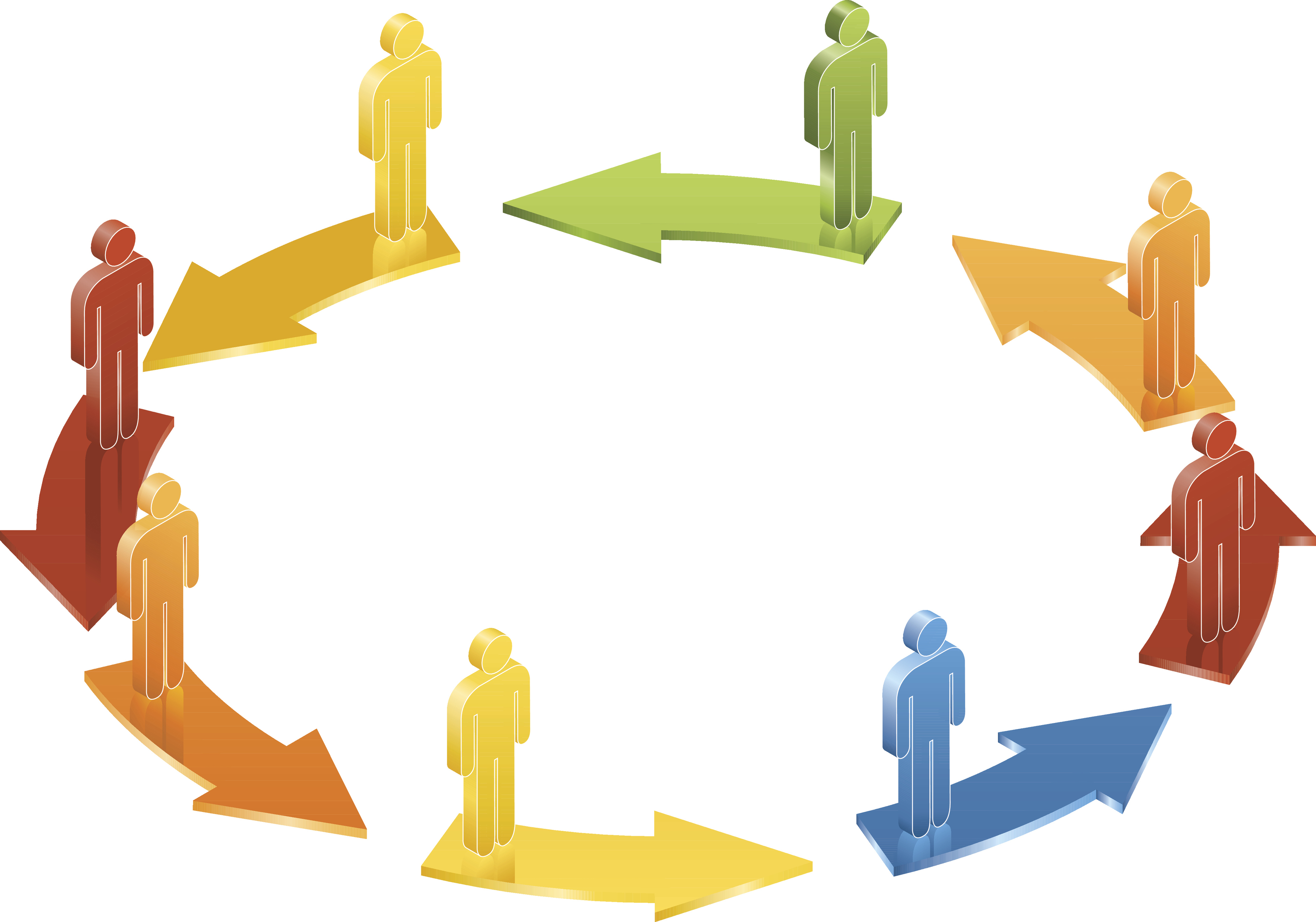 Undermatching: Still a Problem
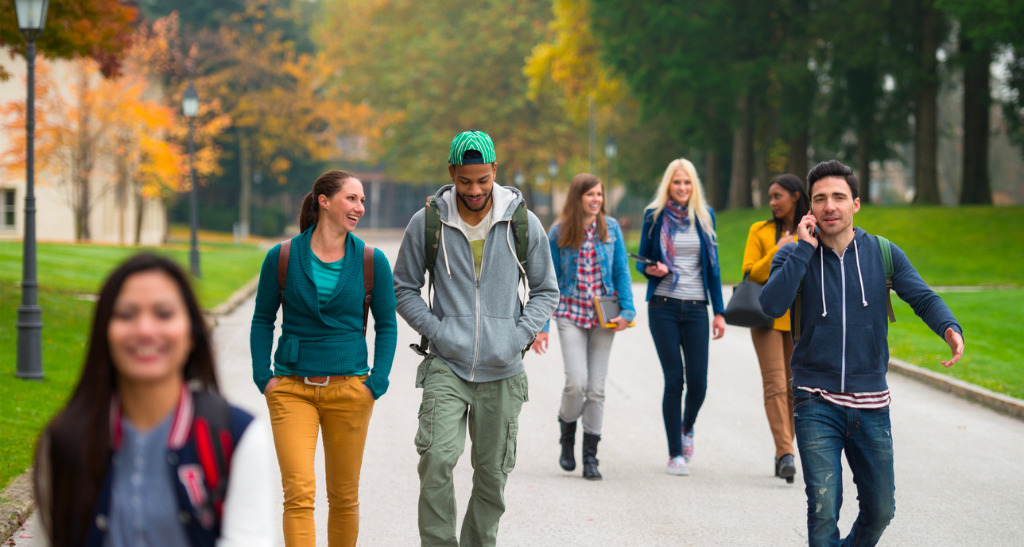 --iStock
Where Colleges Recruit
Colleges prioritize high schools where average family income in the neighborhood served is in excess of $100,000.
Visits to out-of-state high schools by public universities are to those that serve neighborhoods wealthy families.
The high schools visited almost always have a majority of white students. 
                                                                                                    --The Off-Campus Recruiting Research Project
The Appeal (and Limits) of Free
Texts to Prevent Summer Melt
Multiple Measures for Placement
Rethinking Remediation
Simultaneous with college-level courses
Short modules
Reaching students in high school
Using technology (adaptive and other approaches)
Closing Gaps in San Francisco
Pushing for Graduation in Four
Focus on Academic Advising
Why it matters
Why it matters most to disadvantaged students
Why many colleges ignore the need
Choices for colleges
Chipotle as a Model?
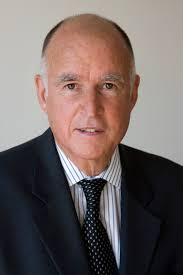 Different Groups, Different Patterns
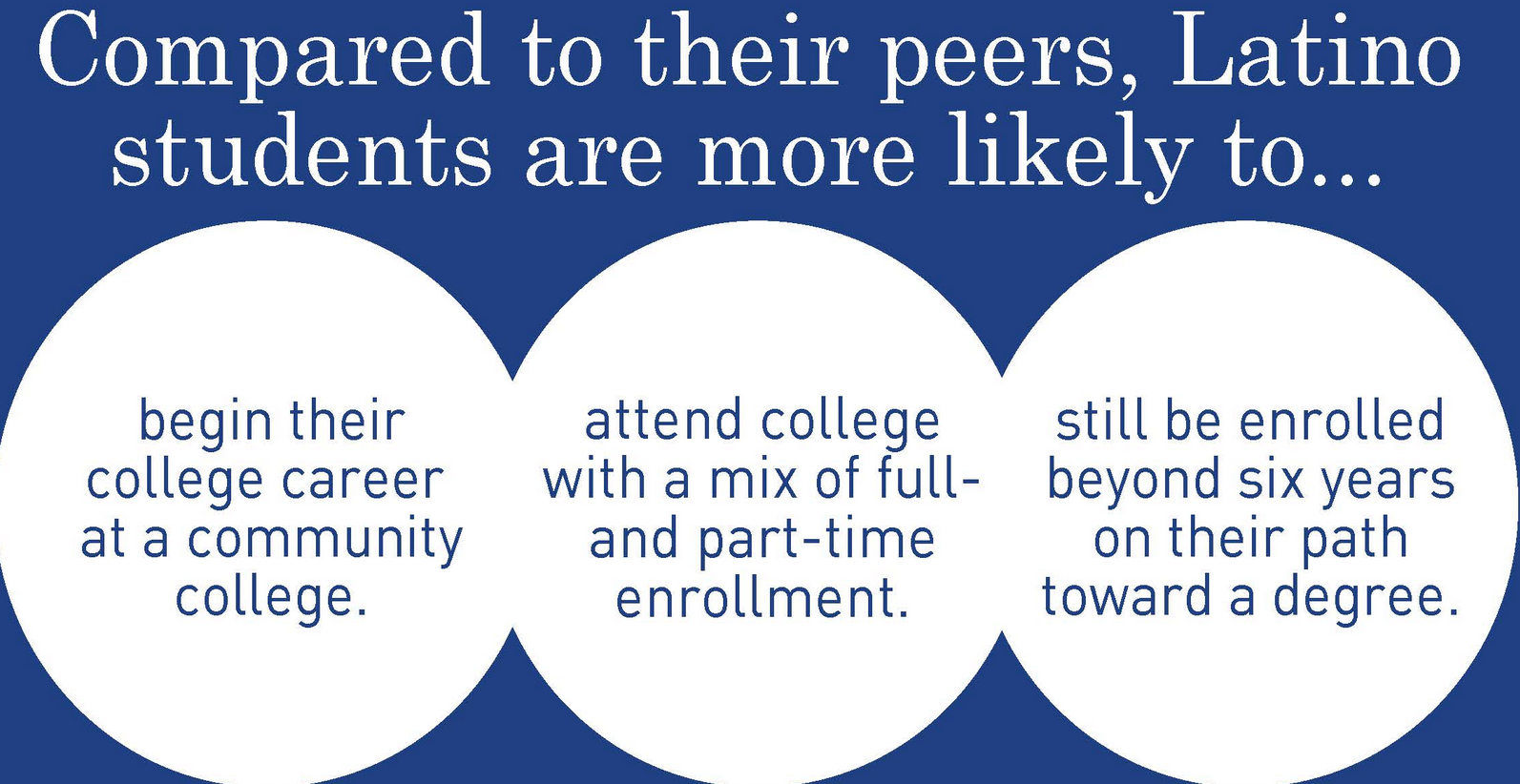 --Excelencia in Education
Role Models and Success
Collaboration and Goals
Post-College Success
Per Gallup/Strada research, only a third of students believe they will graduate with the skills and knowledge to be successful in the job market (34%) and in the workplace (36%).
Q&A
Your questions
Ideas for coverage
With Thanks …
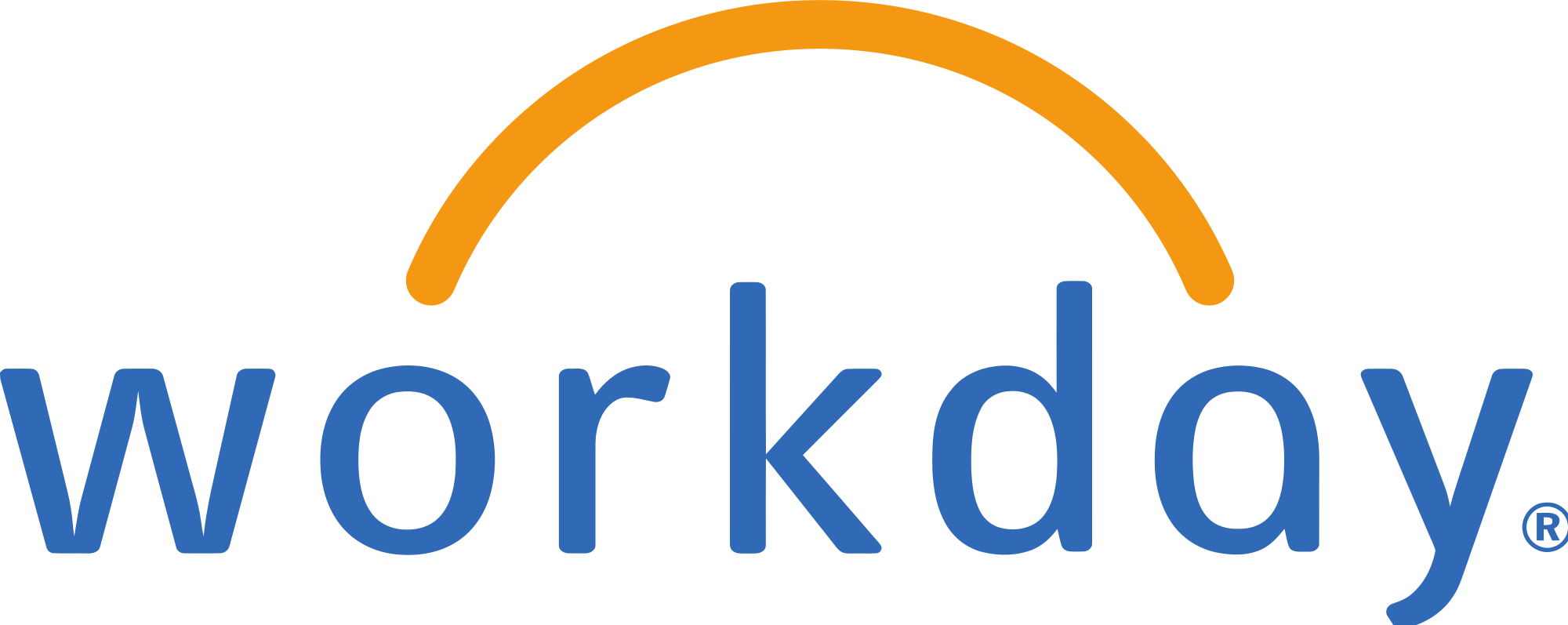